Brandeis University
Mathematics Department
Undergraduate Curriculum and Advising Event

April 2024
<number>
Spring Events
Research talks by faculty (today at 12:15pm, Goldsmith 300)

Graduation Celebratory reception (breakfast May 15th)

BBQ / Social (date TBD)

 
 
Be sure to follow the Math Department on Instagram!
(and answer Department survey)
<number>
Math Tutoring
Free drop-in tutoring for undergraduate math classes 5 days a week 

Covering all classes Math00-Math299. Just show up to Goldsmith 200 during any of the scheduled times.

See the tutoring schedule  for Spring 2024: 
Monday-Thursday  4pm-6pm + Fridays from 12pm – 2pm.
<number>
Mathematics Mentoring Program
The mission of the Brandeis Mathematics Mentoring Program is to help students successfully navigate the undergraduate program in Mathematics at Brandeis, and make it as inclusive as possible. https://www.brandeis.edu/mathematics/undergraduate/mentor-program.html 
Weekly meetings Spring semester
<number>
DEI initiatives
The Math Department is committed to fostering an inclusive community, bringing together individuals from diverse backgrounds to celebrate and expand the power of mathematical thinking.   https://www.brandeis.edu/mathematics/docs/diversity-statement.html

DEI Actions: https://www.brandeis.edu/mathematics/dei/index.html
New Outreach Opportunity: Online Tutoring Program starting in Spring 2024      https://tinyurl.com/AshlandBrandeisTutoring
<number>
Graduate Reading Program
Each semester, the Graduate Reading Program (GRP) pairs undergraduate students with graduate student mentors to undertake independent study projects. https://www.brandeis.edu/mathematics/undergraduate/directed-reading-program.html 
Any sophomore, junior, or senior who has taken 15A (Linear Algebra) and 20A (Multi-Variable Calculus) is eligible to apply. No course credit given.
<number>
Putnam Exam : the Art of Problem Solving
The Putnam Exam is a Mathematics Competition for all undergrad math students and students from other disciplines in the US and Canada.  The competition takes place annually on each university campus on the first Saturday of December.
https://www.maa.org/math-competitions/putnam-competition
We offer some relaxed, convivial, pizza-endowed, training sessions each fall. 

If you like mathematical challenges and beautiful problems, we encourage you to participate in these meetings. 
The training will be conducted by Professor Kiyoshi Igusa, and PhD candidate Tudor Popescu.
<number>
Textbooks
The Math Department keeps the current semester’s textbooks in Goldsmith 200 for you to view. 
Textbooks are also placed on reserve in the library whenever possible.
<number>
Degree Programs in Math
Bachelor of Arts in Mathematics
Bachelor of Science in Mathematics
Bachelor of Science in Applied Mathematics
Minor in Mathematics
Teacher Preparation Track
Combined BA/MA: A student must make an appointment with the Undergraduate Advising Head in the Department of Mathematics in order to add the BA/MA to his/her program. This must be done no later than May 1 preceding his/her final year of study on campus.
A student can declare a Major in Mathematics or a Major in Applied Mathematics but not both.
A student may declare a minor in Mathematics but not in Applied Mathematics.
<number>
Requirements for All Math Degrees
As part of completing any Math Major, students must:
Satisfy the Brandeis Core Requirements (see ”Notes” for listing of courses which fulfill these requirements).
One of: Math 15a (Linear Algebra) or 22a (Honors Linear Algebra)
One of: Math 20a (Multivariable Calculus) or 22b (Honors Multivariable Calculus)
Math 23b (Introduction to Proofs)
<number>
Checklist of Courses
We have course checklists to help you prepare your schedules:https://www.brandeis.edu/mathematics/docs/major-checklist.pdf

https://www.brandeis.edu/mathematics/docs/minor-checklist1.pdf
<number>
BA in Mathematics
As part of completing the BA in Math major, students must complete these courses with at least a grade of C- :
Satisfy the Brandeis Core Requirements.
One of MATH 15a or 22a; MATH 20a or 22b.
MATH 23b or exemption
MATH 35a, 110a, or 115a.
MATH 28a, 28b, or 100a.
Four additional semester courses, either MATH courses numbered 27 or higher or cross-listed courses in Mathematics.
No course taken pass/fail may count toward the major, honors, or the teacher preparation track
<number>
BS in Mathematics
As part of completing the BS in Math, students must complete these courses with at least a grade of C-
Satisfy the Brandeis Core Requirements
MATH 15a or 22a; MATH 20a or 22b
MATH 23b or exemption. 
MATH 35a, 110a, or 115a.
MATH 28a, 28b, or 100a.
Seven additional semester courses, either MATH courses numbered 27 or higher or cross-listed courses in Mathematics. 
No course taken pass/fail may count toward the major, honors, or the teacher preparation track
<number>
BS in Applied Mathematics
As part of completing the BS in Applied Math major, students must complete courses with at least a grade of C- :
Satisfy the Brandeis Core Requirements.
At least twelve semester courses are required, including the following:
Three foundational courses: Math 15a or Math 22a, Math 20a or Math 22b, and Math 36a.
Math 23b or an exemption.
Math 36b or Math 40a.
Two of the following analysis courses: Math 35a, Math 37a, Math 110a or Math 115a.
Two of the following: Math 121a, Math 122a, Math 123a, Math 124a, Math 125a or Math 126a. 
                                 (continued to next slide)
<number>
BS in Applied Math (con’t)
One additional mathematics course number 27 or higher or a course cross-listed in Applied Mathematics.
Two courses must be taken from another department from the following list: BCHM 102a, BCHM 104a, BCHM 145a, CHEM 141a, CHEM 142a, CHEM 146b, COSI 21a, COSI 112a, COSI 123a, COSI 130a, COSI 177a, COSI 180a, ECON 80a, ECON 161a, ECON 181b, ECON 182a, ECON 184b, NBIO 136b, NPHY 115a, any PHYS course numbered 20 or higher, and QBIO 110a.
No grade below a C- will be given credit toward the Bachelor of Science degree.
No course taken credit/no credit may count towards the Bachelor of Science degree.
<number>
How to Declare a Math Major
Study all the requirements for the major in the University Bulletin: https://www.brandeis.edu/registrar/bulletin/provisional/courses/subjects/4700.html 
Fill out a Major/Minor Declaration Worksheet with a complete course plan for the major: https://www.brandeis.edu/registrar/forms/major-minor.html 
Schedule an appointment with the Undergraduate Advising Head (UAH), Prof. Dmitry Kleinbock (kleinboc@brandeis.edu) to declare the major. Bring the filled out worksheet to the appointment or send by email.
<number>
How to be Assigned a Math Faculty Advisor
Go to the faculty list on the Math Department website, and pick a candidate professor that you would like to be your advisor. Note: faculty who are listed as “Instructors”, “Postdoctoral Associates/Fellows” or “Lecturers” do not generally act as advisors. https://www.brandeis.edu/mathematics/people/index.html 
Discuss and decide on the advisor in the appointment with the UAH. Get the signature from the advisor on your Major/Minor Declaration Worksheet, and submit the worksheet, with the signature, to the UAH.
<number>
Undergraduate Department Representatives (UDRs)
Bhakti Parwani is a junior majoring in Math, Business and Economics. 
Dakota Lichauco is a junior currently pursuing a degree in Computer Science with a minor in math and music.

Bhakti Parwani (bhaktiparwani@brandeis.edu)
Dakota Lichaucho (olivialichauco@brandeis.edu)
<number>
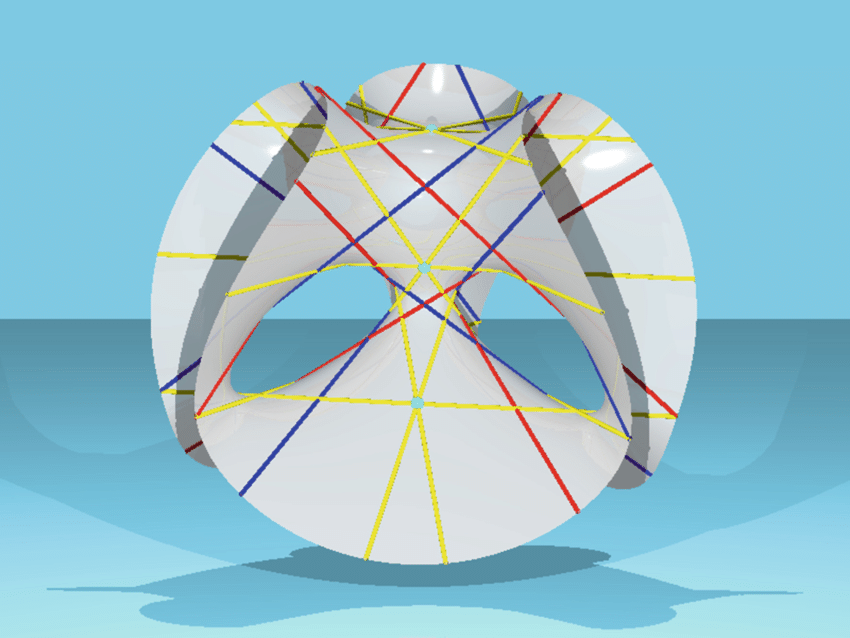 Questions and Answersthank you for coming!
<number>
Rotation of Courses
<number>
Rotation of Courses (con’t)
<number>